Тема исследования:
Определение качества
питьевой  воды родников 
 на территории Муйнакского сельского совета
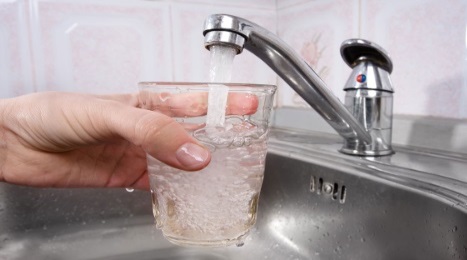 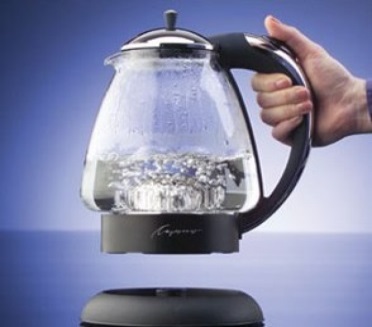 Актуальность:
проблема чистой воды всегда ассоциируется с проблемами здоровья людей и качества жизни. 
Выполниала: ученица 11 класса Аккужина Фанзиля Фаизовна
Цель исследования:
определение влияния показателя pH жидкости на организм человека и с помощью  PH-индикатора проверить качество воды из под крана в школе , дома и  близлежащих родников на территории Муйнакского сельского совета.
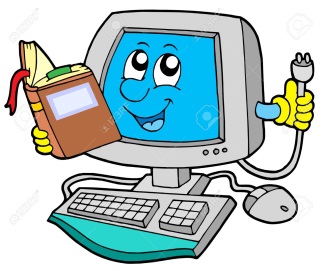 Задачи:
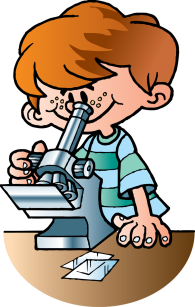 1. Выяснить, что такое pH;
2. Узнать способы измерения рН; 
3. Определить уровень рН образцов жидкости;
4. Сделать выводы по проделанной работе.
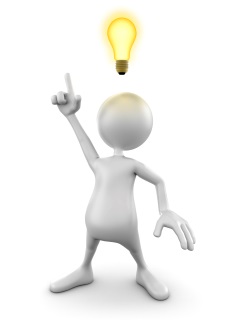 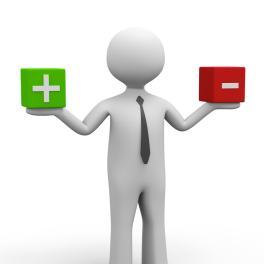 Объект исследования:
Водопроводная  и родниковая  вода
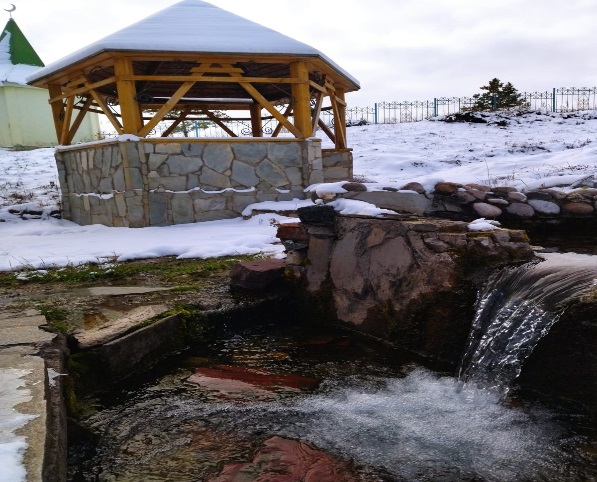 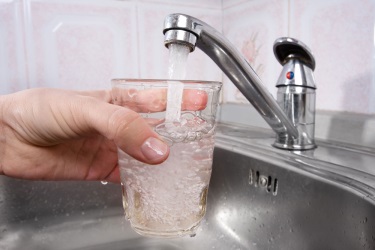 Предмет исследования:
pH-баланс водопроводной и родниковой  воды
Методы исследования:
наблюдение, сравнение, эксперимент
Гипотеза исследования:
Мы предполагаем, что по качеству родниковая вода и вода из крана  соответствует санитарным нормам
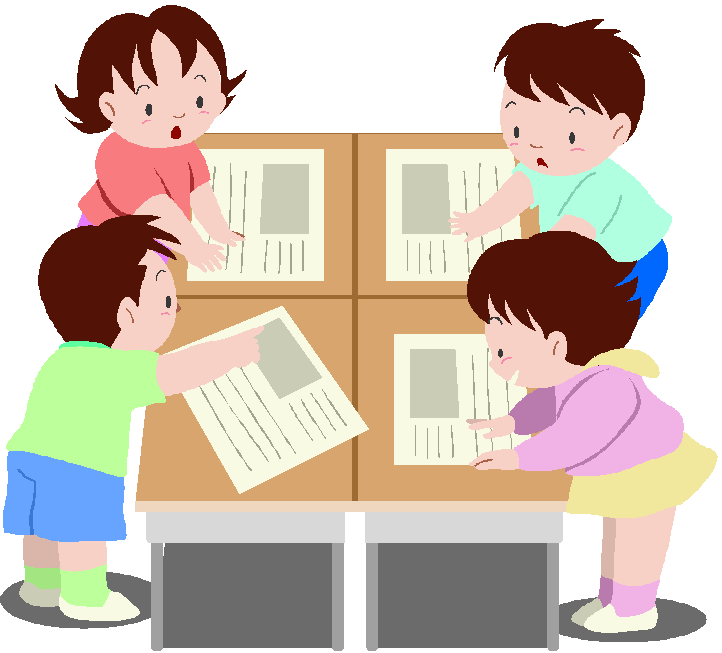 Практическая значимость работы состоит в том, что результаты исследования могут быть интересны учащимся и жителям  д.Верхний Муйнак. Эта работа может быть интересна  для моих одноклассников, быть полезным  для моих  односельчан,  использована в школе на уроках окружающего мира, географии и биологии.
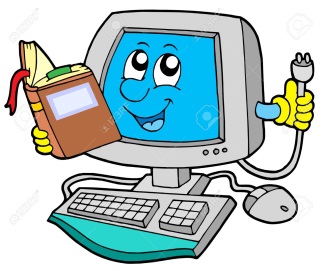 1. Изучить теоритический материал.
Понятие pH – от латинского «сила или вес водорода», ввел датский химик Сорен Петр Лауриц Соренсен в 1909 году. Это водородный показатель кислотности среды.  Все водные растворы имеют определенную среду: нейтральную, кислую и щелочную.  С помощью водородного показателя рН можно определить, какие растворы будут нейтральными, а какие – кислыми и щелочными.
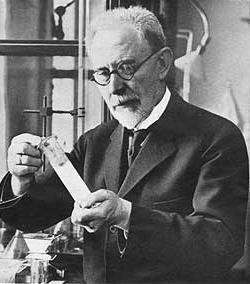 2. Определить уровень pH в водопроводной воде и родниковой.
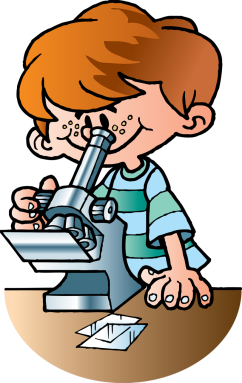 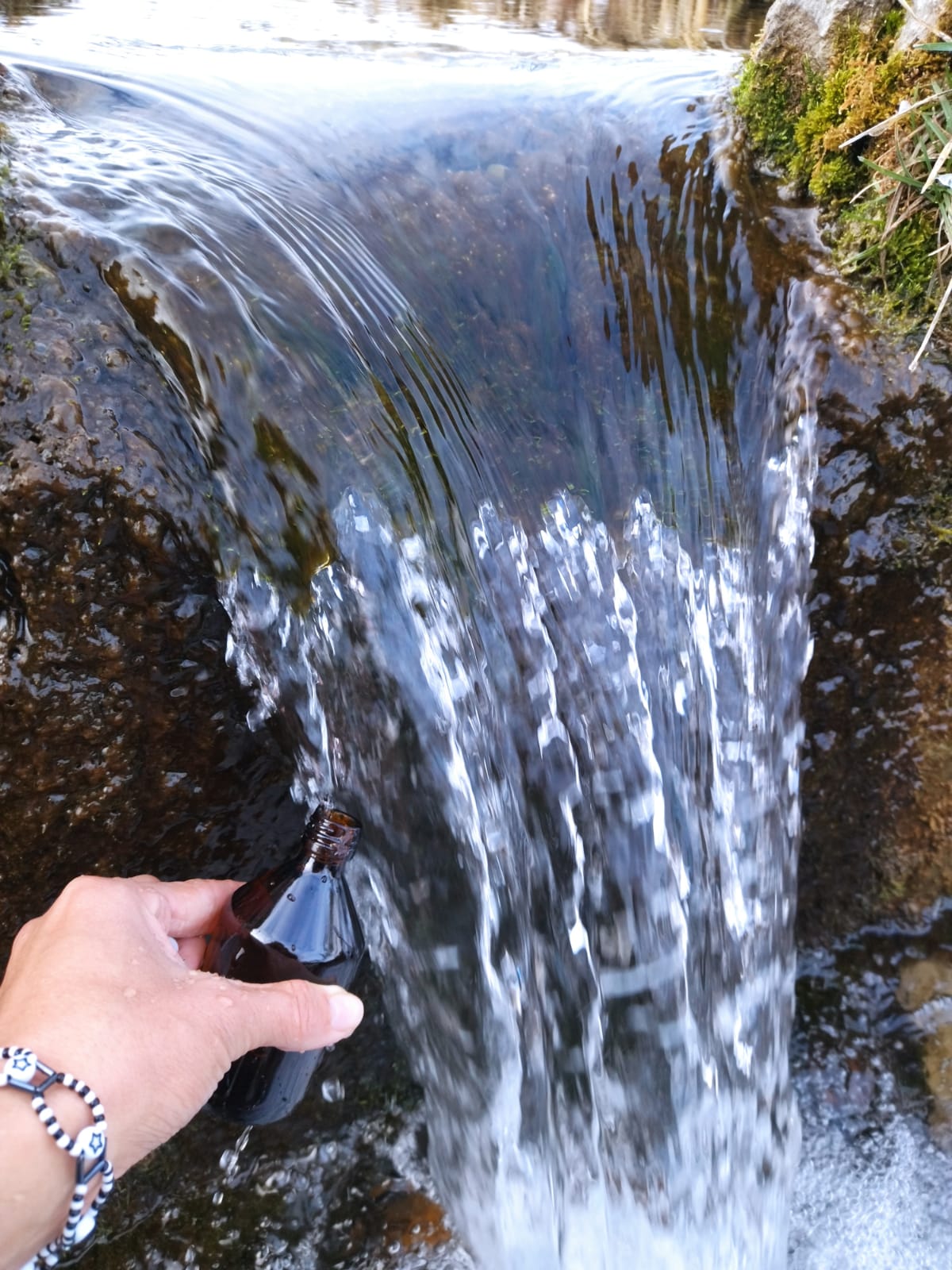 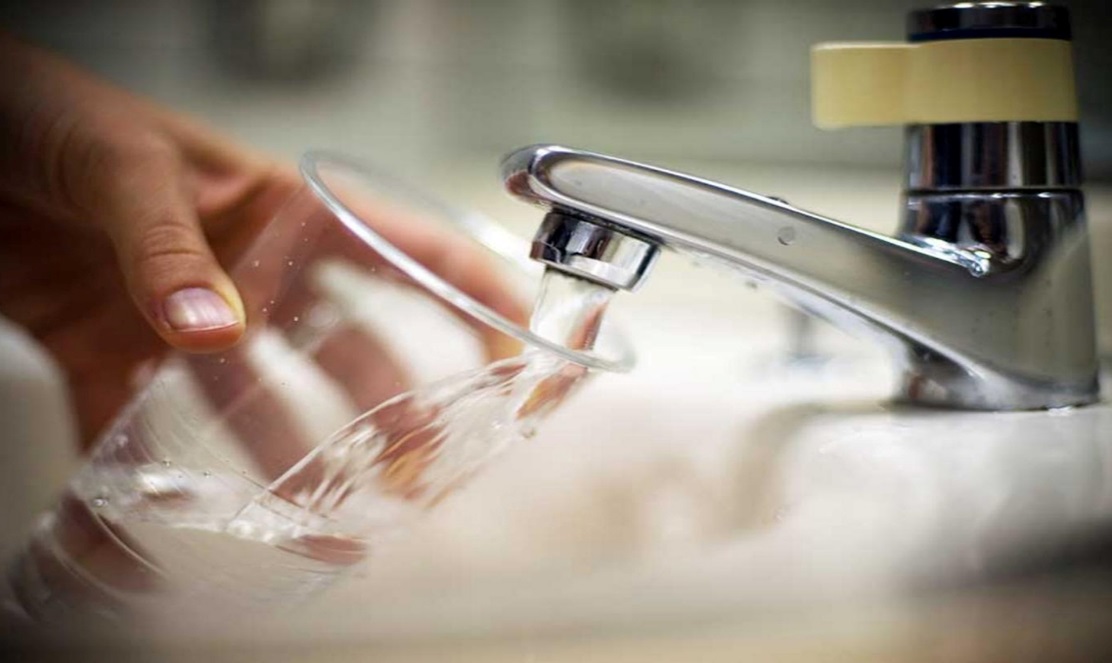 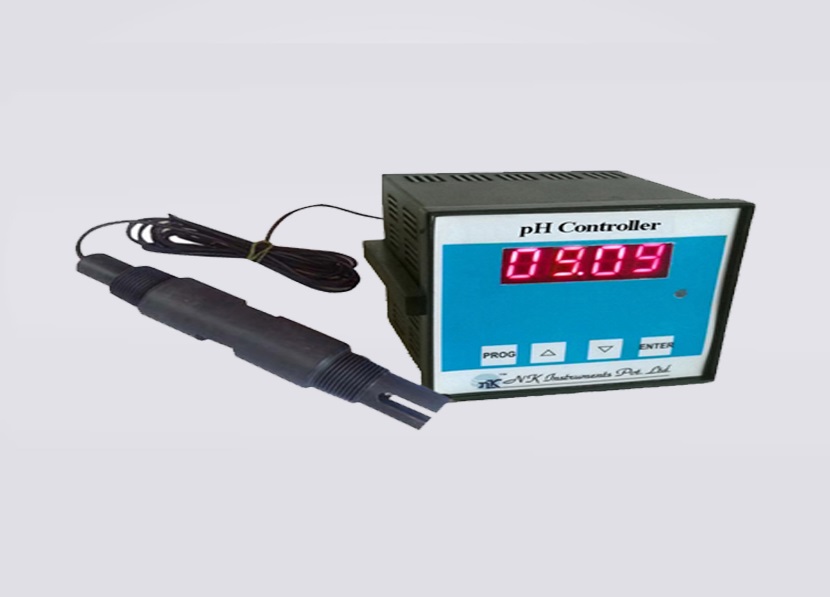 pH-индикатор
В нашем организме очень важно поддерживать кислотно-щелочной баланс. От этого зависит здоровье и самочувствие человека. Один из признаков нарушения кислотно-щелочного баланса – регулярная сухость во рту.
Одним из важнейших показателей качества воды считается уровень ее pH. Этот критерий определяет наличие химических процессов, происходящих в жидкости.
Химические свойства воды: жесткость,  активная реакция (pH), окисляемость (БПК и ХПК),                     минерализация (содержание растворенных солей).
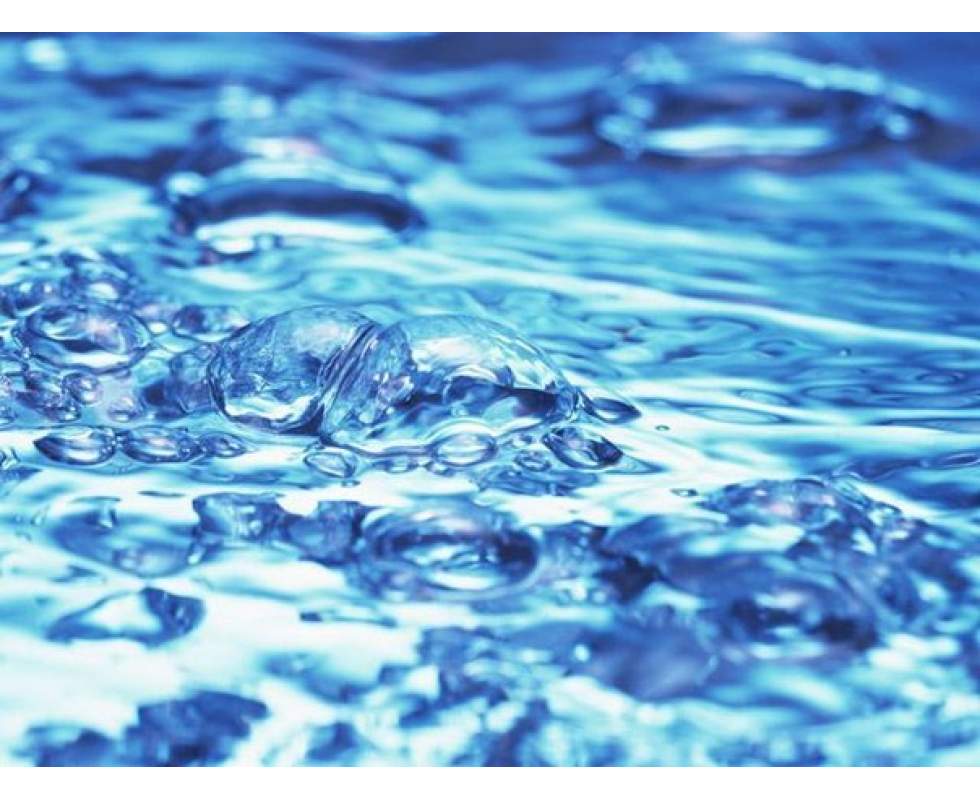 Физические свойства воды.
температура,
цветность,
мутность,
привкус,
запах.
В пресноводных озерах и ручьях вода имеет, как правило, нейтральную или слабокислую реакцию (рН 6-7), к которой адаптированы все организмы, населяющие эти водоемы. При подкислении водоемов его обитатели быстро вымирают как из-за прямого воздействия, так и в следствии невозможности размножения, поскольку в первую очередь погибает икра и рыбная молодь.
Родник  Сыусыккан  возле деревни Нижний Муйнак
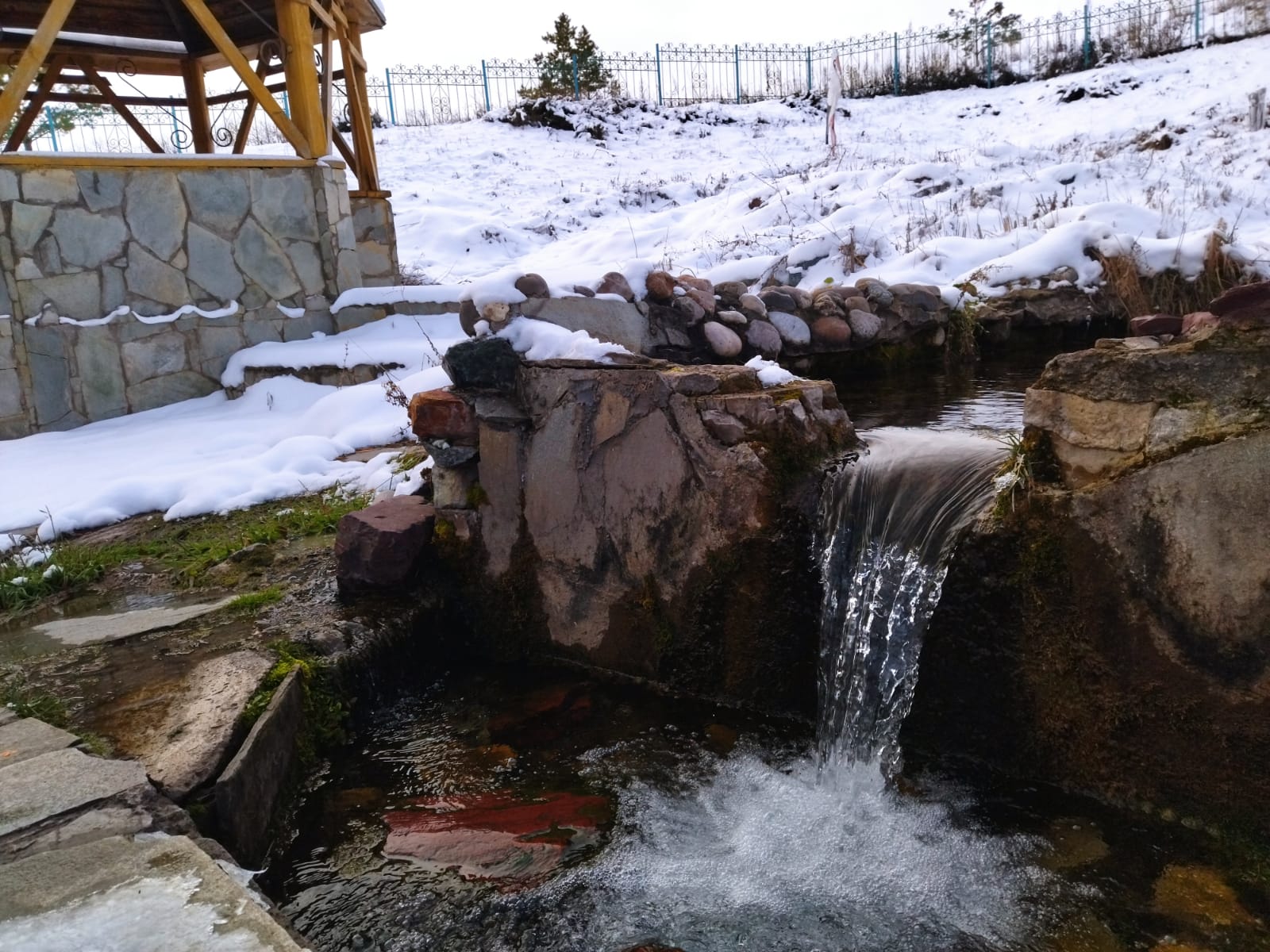 Родник у дороги между деревнями Умбетово и Верхний Муйнак
Родник Счастья возле деревни Средний Муйнак
Вода из под крана
Вода из реки Ускалык
.
В разных источниках вода имеет разный pH показатель.
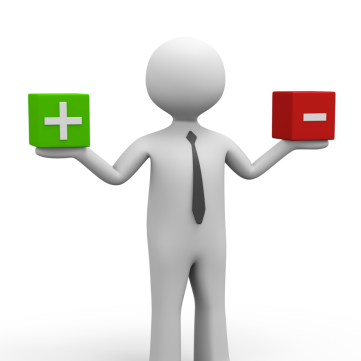 ВОДА ИСТОЧНИК ЖИЗНИ НА ЗЕМЛЕ, А КАЧЕСТВЕННАЯ ВОДА ИСТОЧНИК ЗДОРОВОЙ ЖИЗНИ!!!